VYSOKÁ ŠKOLA TECHNICKÁ A EKONOMICKÁV ČESKÝCH BUDĚJOVICÍCH
ÚSTAV TECHNICKO-TECHNOLOGICKÝ
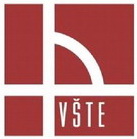 „Polyfunkční bytový dům“
Autor diplomové práce:		Bc. Martin Kubelka 
Vedoucí diplomové práce:		doc. Dr. Ing. Luboš Podolka 
Konzultant diplomové práce:		Ing. Blanka Pelánková
Oponent diplomové práce:	   	Ing. Jan Zugárek 	
V Českých Budějovicích	   	únor 2018
Obsah
Cíl práce
Motivace a důvody k řešení
Popis lokality
Umístění stavby
Architektonické a stavebně - konstrukční řešení
Požárně bezpečnostní řešení
Technika prostředí staveb
Dosažené výsledky energetické náročnosti 
Závěrečné shrnutí
Cíl práce
Vytvoření studie polyfunkčního objektu, na který  bude vypracována stavební část, stavebně konstrukční část, požárně bezpečnostní řešení objektu, vybrané části techniky prostředí staveb a PENB
Motivace a důvody k řešení
Zkušenost s projektováním staveb ve vybrané lokalitě
Rozšíření poznatků v projektové činnosti
Získání znalostí pro budoucí praxi
Popis zájmové lokality
Jedná se o město s bohatou histrorií, která sahá až do 13. Století. 
Nabízí několik historických památek, galerií, muzeí, festivalů, cyklostezek
V roce 1992 bylo zapsáno na seznam UNESCO.
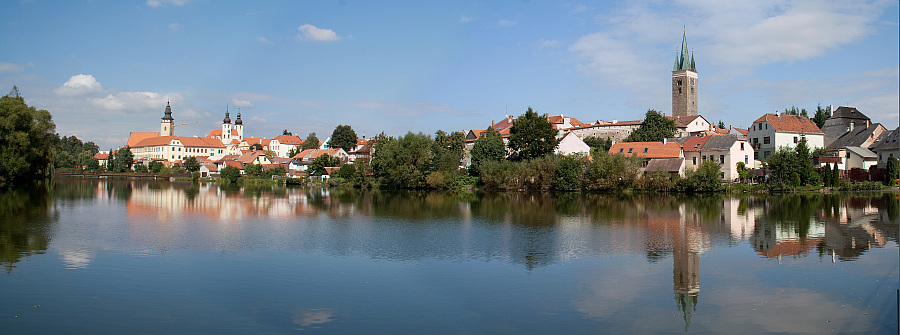 Umístění stavby
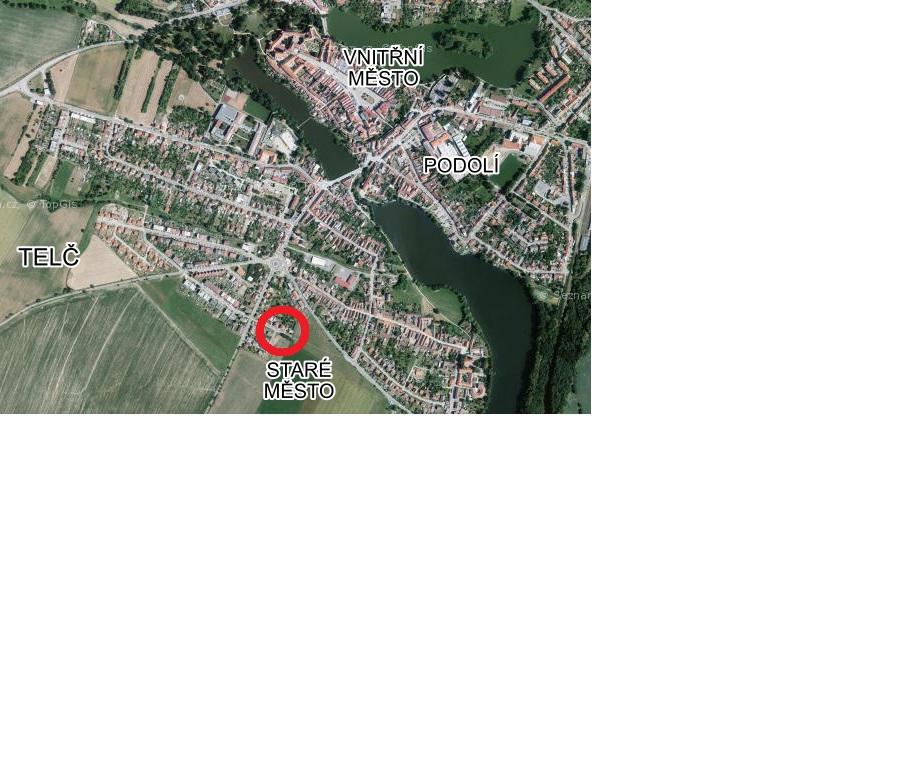 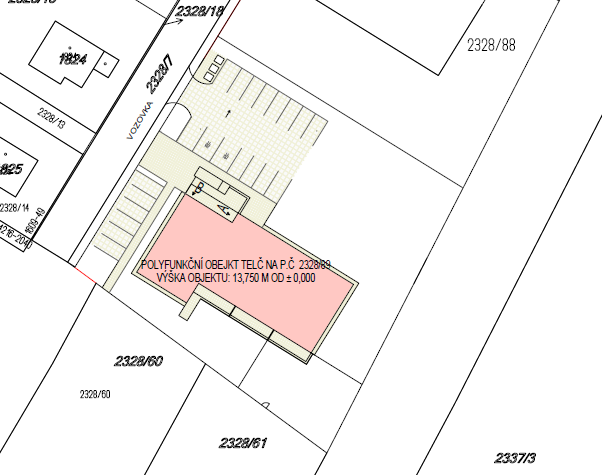 Místo stavby: Telč 
Lokalita: Staré Město
Parcelní číslo: 2328/89 
Plocha pozemku: 2560 m2
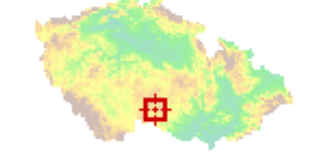 Údaje o stavbě
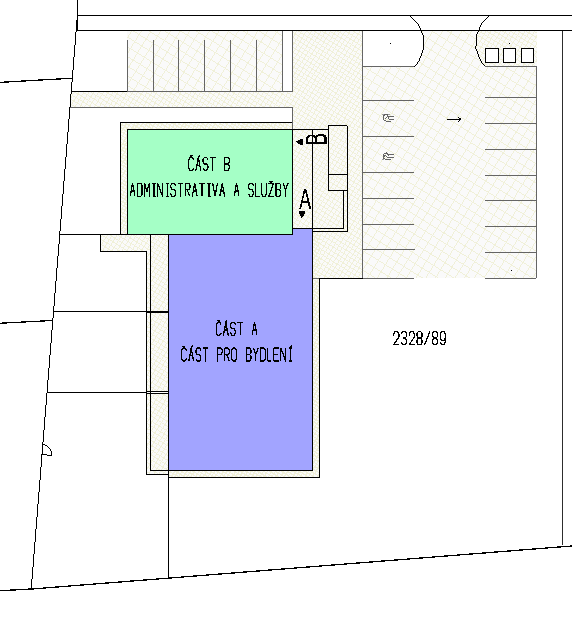 Druh stavby: Polyfunkční objekt
Rozdělní objektu:
ČÁST A : 
8*byt 2+kk
4*byt 4+kk
ČÁST B
Kadeřnictví
Administrativa
Zastavěná plocha:  483 m2
Obestavěný prostor:  7754 m3 
Zpevněné plochy:  771 m2
Výška objektu: 13,75 m 
Počet podlaží : 4 
Parkovací místa: 21
Dispozice 1.NP
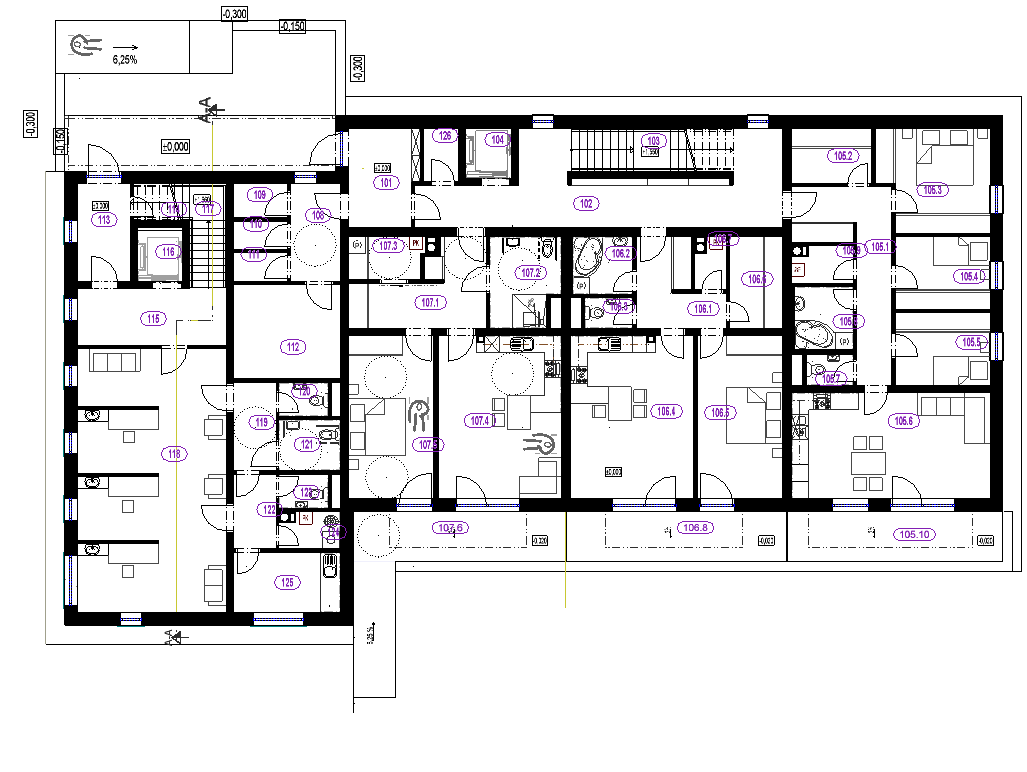 Dispozice 2.NP
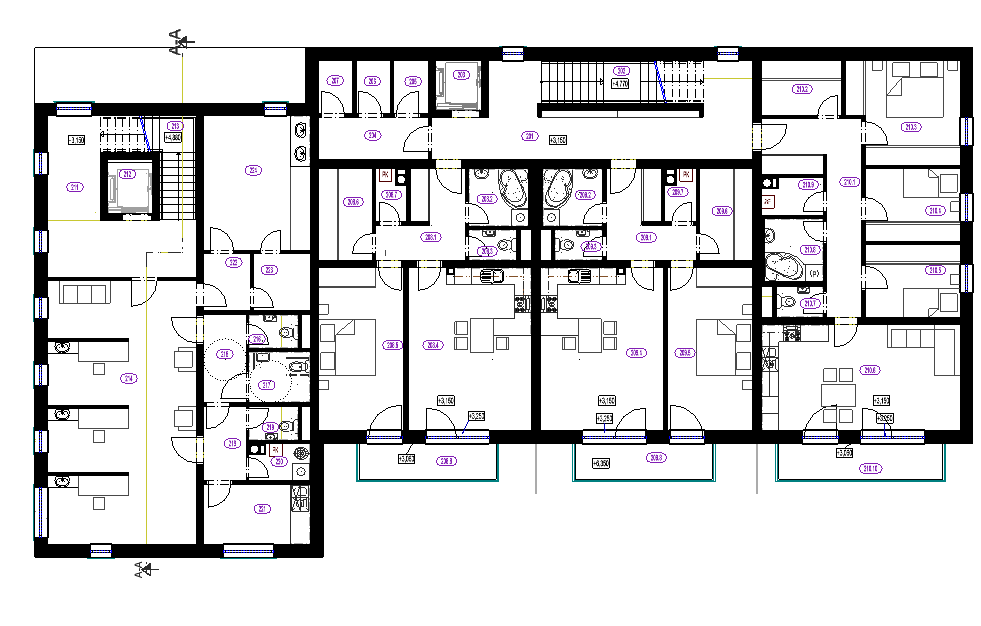 Dispozice 3-4.NP
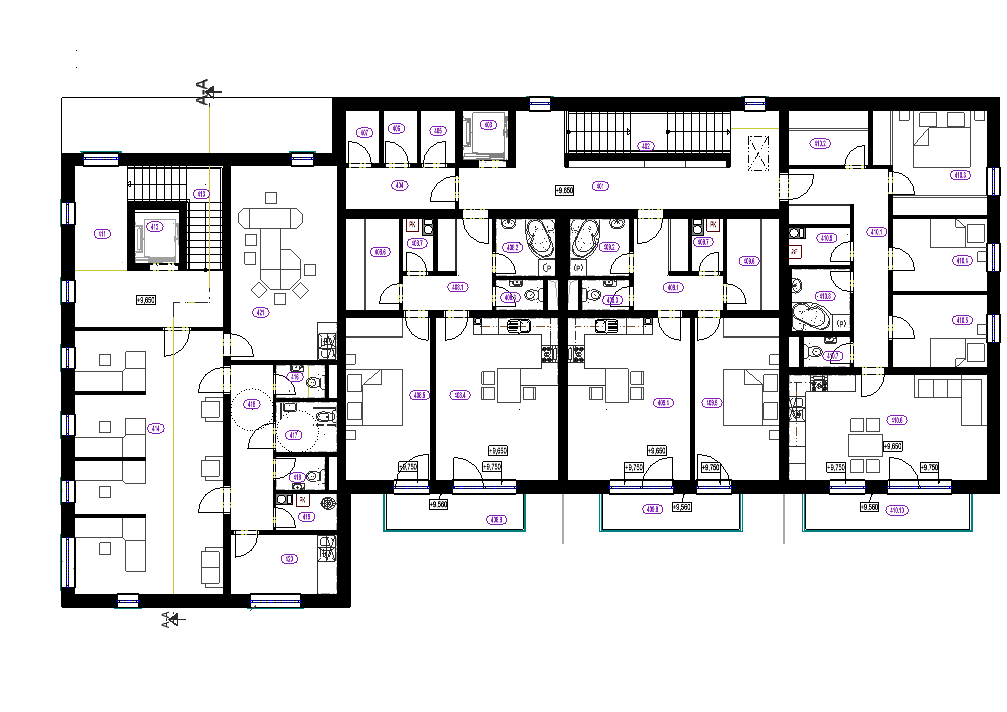 Konstrukční řešení
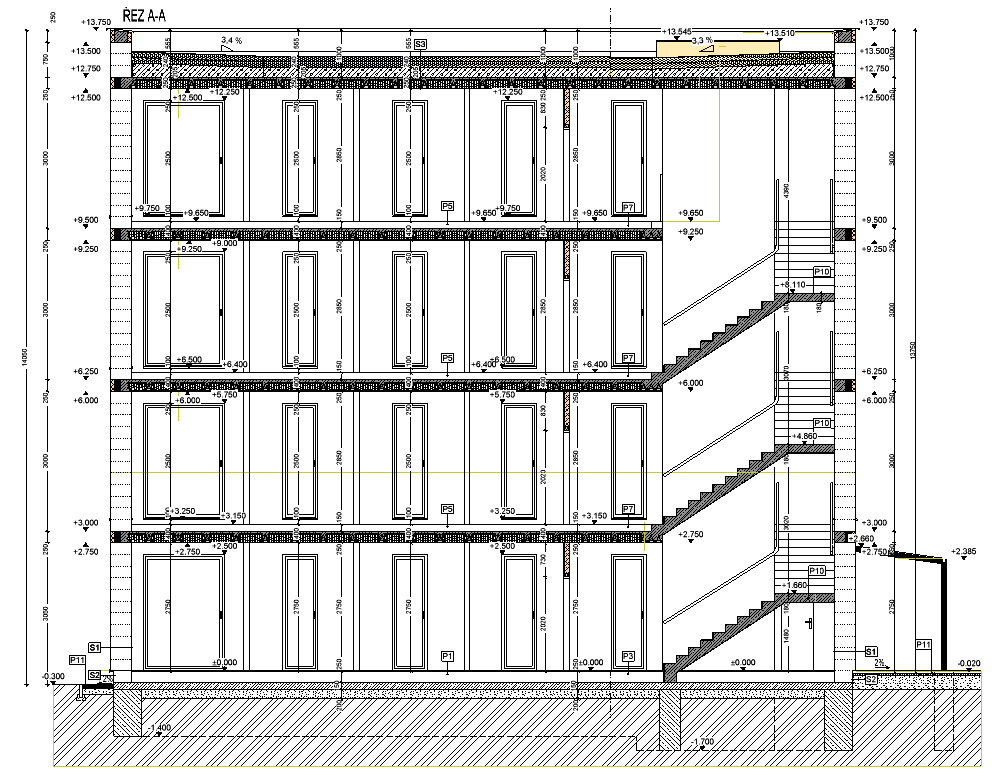 Základy:  
Budou provedeny z prostého betonu
Stěny: 
Obvodové zdivo POROTHERM T PROFI 44 
Vnitřní nosné POROTHERM AKU 30,25 broušená
Příčky POROTHERM tloušťky 14,11,5 a 8 Profi 
Vodorovné konstrukce:  
Z POT nosníků a vložek MIAKO
Keramické překlady POROTHERM 23,5 A VARIO UNI (roletové)
Schodiště:  
Železobetonová monolitická
Střecha:  
Plochá s povlakovou izolací
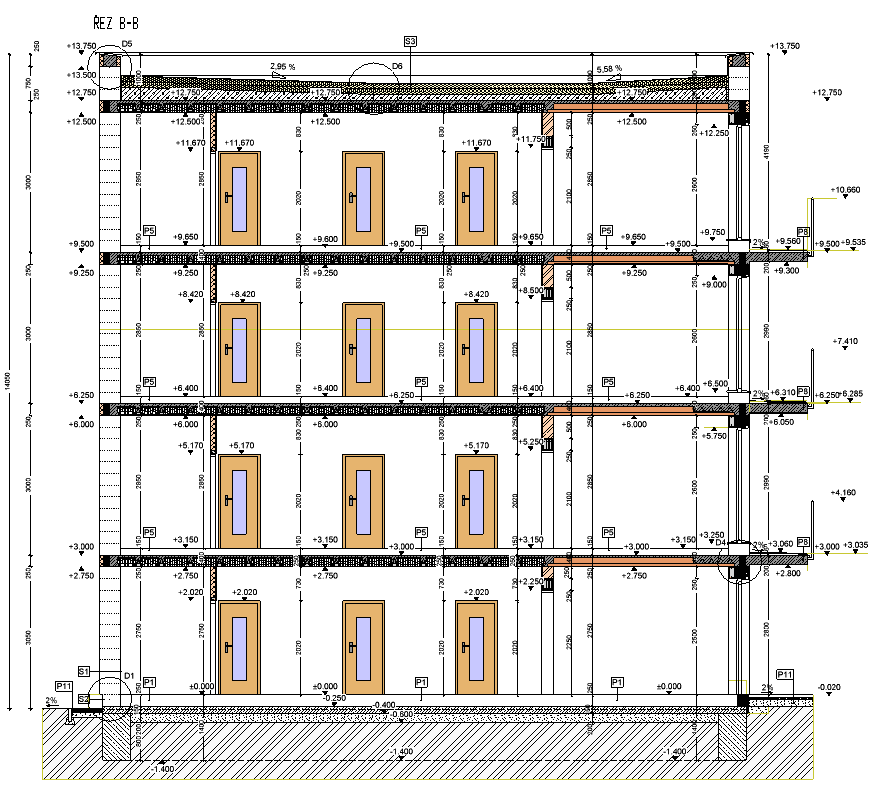 Vizualizace
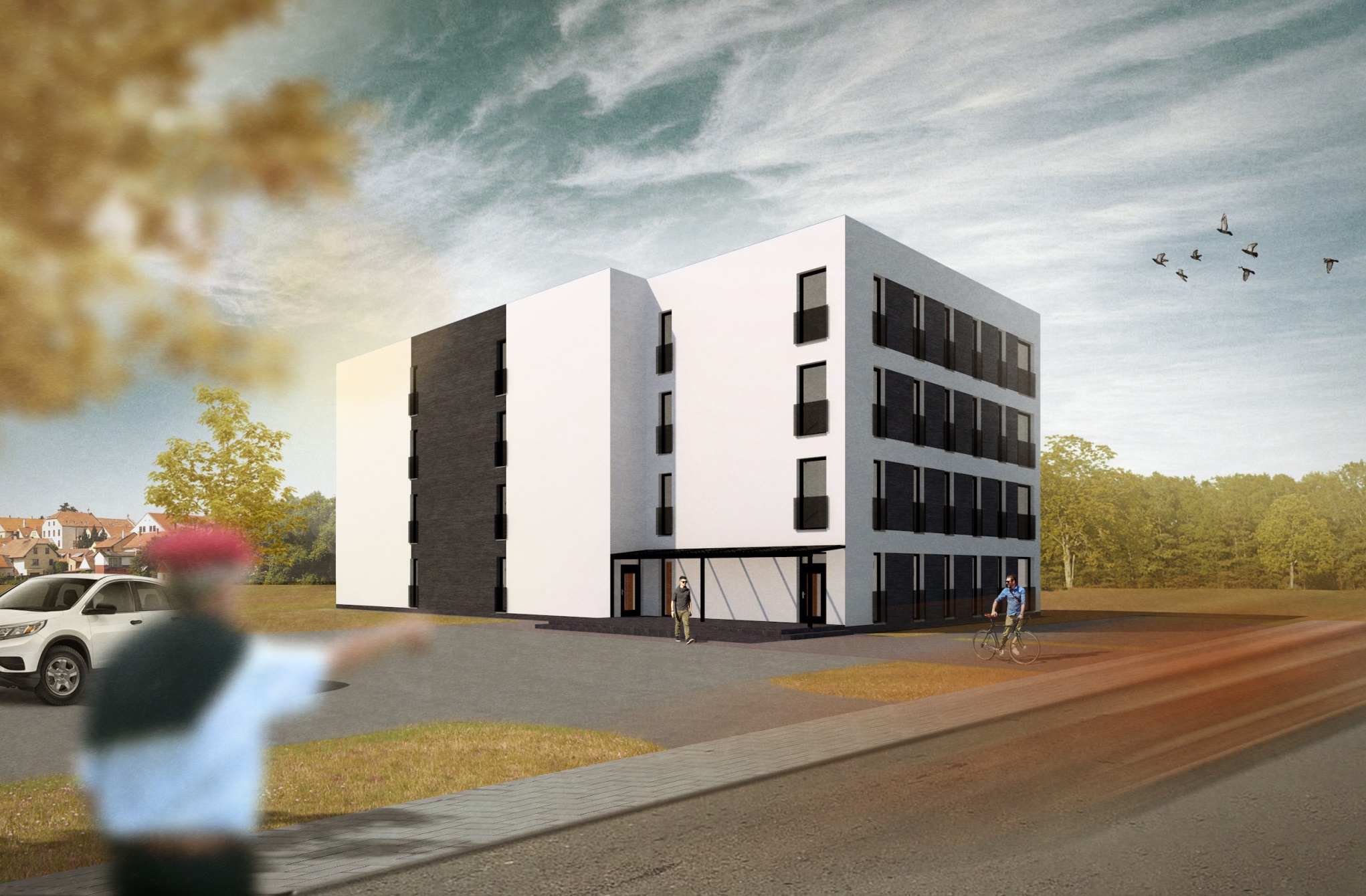 Vizualizace
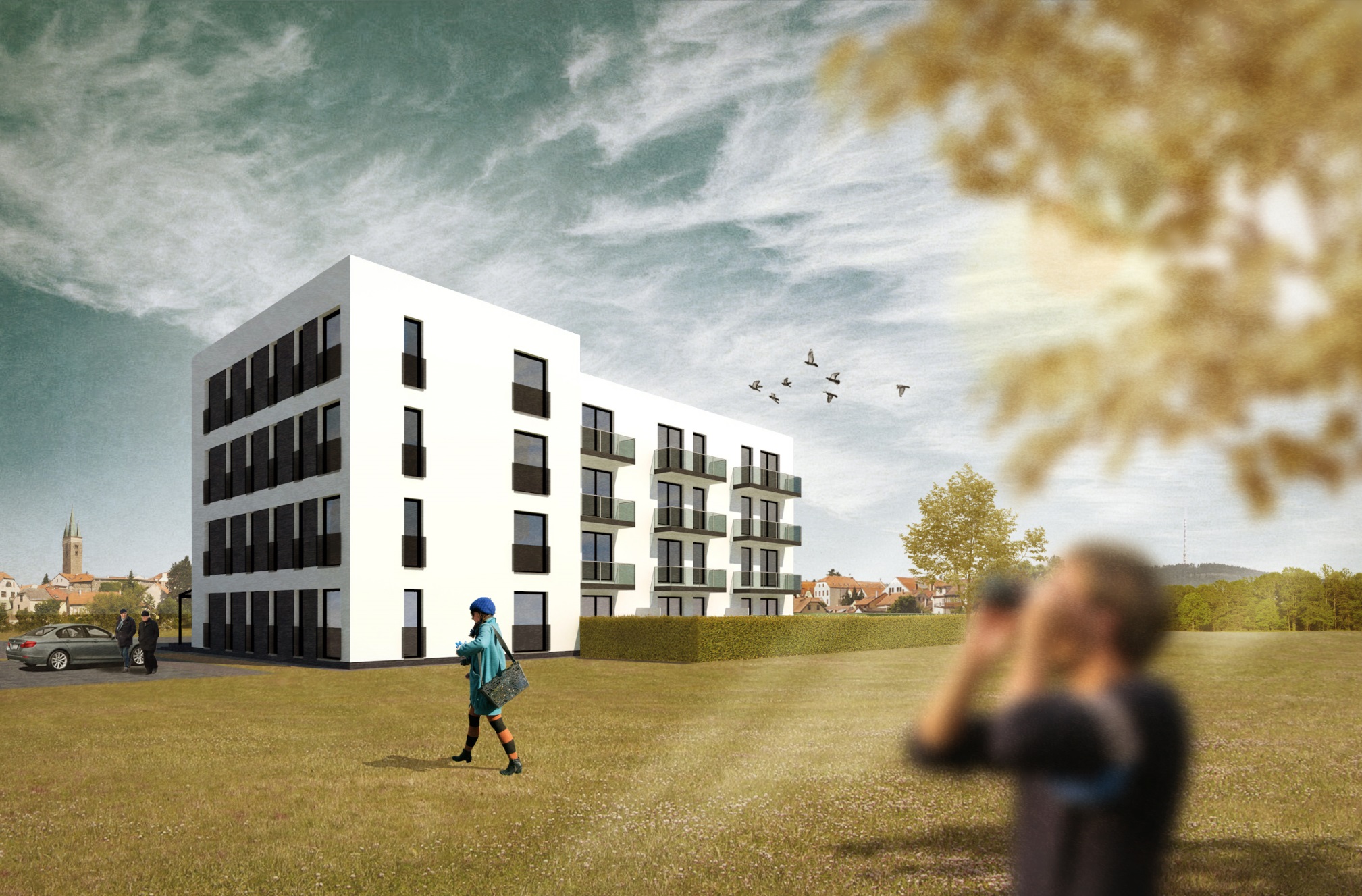 Požárně bezpečnostní řešení
Každá bytová jednotka a provozovna tvoří samostatný požární úsek
Únikové cesty jsou navrženy po centrálních schodištích
V každém patře bytové části navržen hydrant a hasící přístroje 
Dveře do únikových úseků navrženy s protipožární odolností
Technika prostředí staveb
Objekt bude vytápěn plynovými kotli s integrovaným průtokovým ohřívačem. V objektu budou instalována otopná tělesa v kombinaci s podlahovým vytápěním.
Vyhodnocení konstrukcí a energetické náročnosti
Přehled součinitelů prostupu tepla:
Informativní přehled klasifikačních tříd pro dílčí dodané energie:
Vytápění: B (velmi úsporná)
Příprava teplé vody: C (úsporná)
Osvětlení: A (mimořádně úsporná)
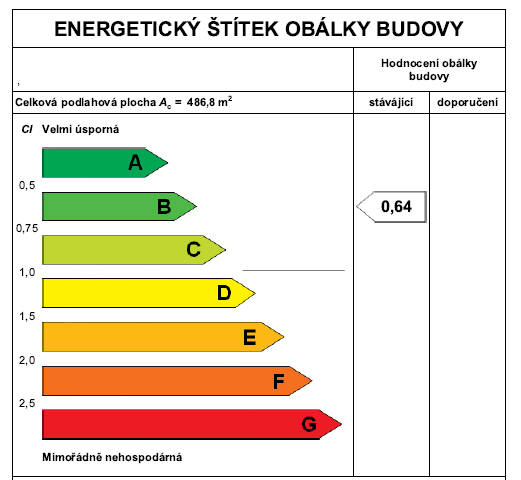 Dosažené výsledky a přínos práce
Provedení architektonicko-stavební části  polyfunkčního objektu, včetně dispozičního řešení a výpisů prvků
Možnost využití této práce při realizaci díla po doplnění jednotlivých částí
Cíl práce byl splněn
Děkuji za pozornost